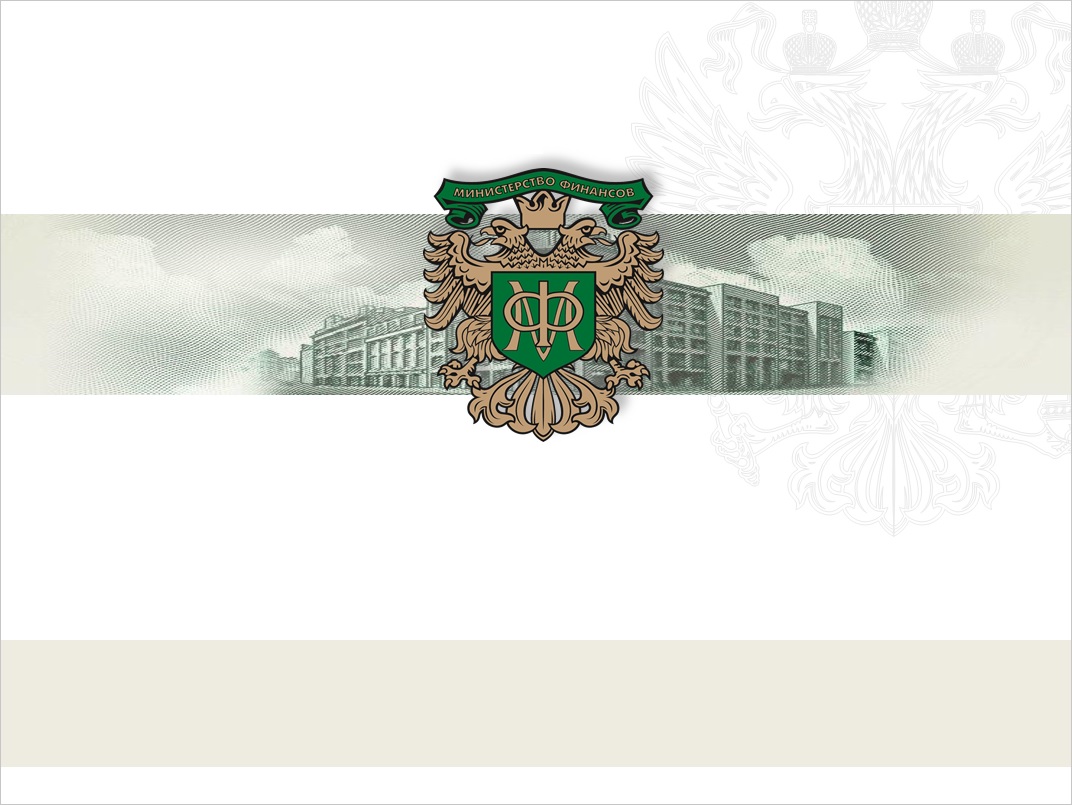 Jedinstveni računski plan 
Ruske Federacije
Zamjenik direktora Odjela za metodologiju proračuna i financijsko izvještavanje u javnom sektoru, Ministarstvo financija Rusije
S.V. Sivets
Regulatorni sustav od 2018.
Federalni zakon
„O računovodstvu”
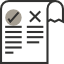 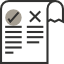 Zakon 
o proračunu
Okvir za računovodstvo i izvještavanje u Ruskoj Federaciji
Okvir proračunskih odnosa
Federalni standardi 
računovodstva
Računski plan, 
proračunska klasifikacija, 
izvještavanje
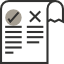 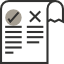 Računovodstveni predmeti, postupak procjene, priznavanje i objava informacija.
„Mehanizmi” osvrta na operacije i objave u izvještajima
2
Jedinstveni računski plan i proračunska klasifikacija
Struktura oznake proračunskog računa
BCC (oznaka proračunske klasifikacije) integrirana je u račun proračunskog računovodstva = datum programa, funkcionalna, ekonomska klasifikacija u oznaci računa
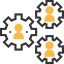 3
Jedinstveni računski plan i proračunska klasifikacija
5,6 – ciljni računi 

7 – zdravstveno osiguranje

3 privremeni novac

2 – aktivnosti koje donose prihode (vrsta proračuna)

1 – proračun
!
Povećanje 310
Smanjenje 410
Predmet računovodstva
Dugotrajna imovina
Nekretnine
Vozila
Zrakoplovi
4
Predmet računovodstva
100 Nefinancijska imovina
Dugotrajna imovina (građevinski objekti, vozila), nematerijalna imovina (isključivo pravo na upotrebu), zalihe itd.
Institucionalna gotovina (novac u blagajni); financijska ulaganja (dionice); dospjela potraživanja
200 Financijska imovina
300 Obveze
Namire s vjerovnicima o nepodmirenim dugovima; obveze prema dobavljačima
400 Financijski rezultat
Prihodi, troškovi tekuće financijske godine
500    Proračunski podaci
Proračunska sredstva; 
ograničenja proračunskih obveza itd.
Imovina primljena za upotrebu; pohranjena imovina; muzejski predmeti itd.
XX Izvanbilančni zapisi
5
Povećanje broja zrakoplova (parobroda)  
kao dugotrajne imovine 
na račun proračuna!
?        Od koga i kako, u koju svrhu
Nekretnine
Vozilo
Dugotrajna imovina
Povećanje
Proračun
6
Proračunska klasifikacija
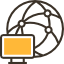 Sastavnice kvalifikacije
Proračunska klasifikacija prihoda
Proračunska klasifikacija – planiranje i izvršenje proračuna
Proračunska klasifikacija rashoda
Proračunska klasifikacija izvora financiranja
Ekonomska klasifikacija – Statistika državnih financija
GGOC (GFS 2014.)
7
Proračunska klasifikacija
092 – Ministarstvo financija Ruske Federacije
Javna uprava
410 – Proračunska ulaganja

240 – Nabava drugih dobara, radova i usluga
Državni program
Potprogram
Nacionalni projekt
U koju svrhu?
Tko?
01
1   2   3   4   5   6   7   8   9   10   11   12   13   14   15   16   17   18   19   20
Ciljna stavka
Funkcija
Voditelj
Vrsta troškova
Klasifikacija proračunskih rashoda
8
Nabava Ministarstva financija Ruske Federacije u okviru državnog programa Ruske Federacije „Financijsko upravljanje u javnom sektoru i regulacija financijskih tržišta” na račun proračunskih sredstava za ulaganja (4XX – stjecanje (izgradnja) dugotrajne imovine u obliku prijevoznog sredstva (nekretnine) – zrakoplov za vlastite potrebe
092 – Ministarstvo financija Ruske Federacije
Javna uprava
410 – Proračunska ulaganja

240 – Nabava drugih dobara i usluga
Državni program
Potprogram
Nacionalni projekt
U koju svrhu?
Tko?
01
1   2   3   4   5   6   7   8   9   10   11   12   13   14   15   16   17   18   19   20
Ciljna stavka
Funkcija
Voditelj
Vrsta troškova
Klasifikacija proračunskih rashoda
9
Računovodstvo za dugotrajnu imovinu
Ulaganja
3  9
Х   Х
4     1     Х
X
0  1    1   3
Х     Х     Х     Х     Х
0  9  2
1   2   3   4   5   6   7   8   9   10   11   12   13   14   15   16   17   18   19   20
Ciljna stavka
Funkcija
Voditelj
Vrsta troškova
Klasifikacija proračunskih rashoda
Oznaka proračunskog računa
10
Oznaka proračunske klasifikacije
Ulaganja
3  9
Х   Х
4     1     Х
X
0  1    1   3
Х     Х     Х     Х     Х
0  9  2
1   2   3   4   5   6   7   8   9   10   11   12   13   14   15   16   17   18   19   20
Ciljna stavka
Funkcija
Voditelj
Vrsta troškova
Klasifikacija proračunskih rashoda
7              3              Х
Oznaka proračunskog računa
Novčana obveza
za stjecanje dugotrajne imovine
Od koga?
733 – državna korporacija
11
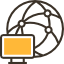 Računski plan
Jezik na kojem računovođa vodi evidenciju (povijest) javnih financija
12